ansmbel      pogum
NEKAJ O POGUMU
Slovenski narodno zabavni ansambel
5 članska zasedba
Prihajajo iz dolenjske
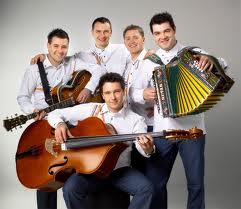 ČLANI:
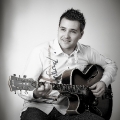 ANDREJ JUREČIČ
Je vodja, 
  Igra ritem in solo kitaro
  Poje 1. bas
MITJA JUREČIČ
igra kontrabas, bariton
poje 2. bas
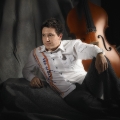 DEJAN VENE
igra klaviature in harmoniko.
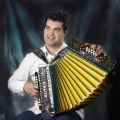 EMIL ŠINKEC
 igra na ritem kitaro
 poje 2. tenor.
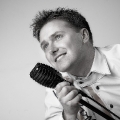 DARKO POGLAJEN
 poje 1. tenor.
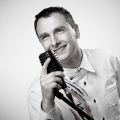 DOSEŽKI:
LETO 2002:
   VURBERK: Plaketa Jožeta Šifrarja za najboljše večglasno petje, 1. nagrada občinstva 

LETO 2006:
  PTUJ: zmagovalci festivala Ptuj

LETO 2005:
   GRAŠKA GORA: Zlata plaketa za izvedbo, 2. mesto občinstva
HVALA ZA VAŠO              POZORNOST

             LEP POZDRAV!